Óbudai EgyetemNeptun Iroda
Bilicska Csaba
Oktatási Bizottság

2024. február 6.
OMHV kitöltöttség
2023/24/1. félév
OMHV
23/2023. (XII.6.) Rektori Utasítás:
„10 token beváltása ellenében a hallgató a félév elején a tárgyfelvételt 1 órával hamarabb megkezdheti.”
OMHV meghosszabbítása 2023. december 12. 23:59-ig
Amelyik hallgató minden kérdőívét kitöltötte az 10 tokent szerzett, ezáltal jogosulttá válhatott a korábbi tárgyfelvételre.
Egyetemi szinten 2023/24/1. félévben 3782 hallgató töltötte ki minden kérdőívét, ami kétszer több, mint az előző félévben lévő 1880 teljes kitöltő hallgató.
Elmondható, hogy az aktív hallgatók kb. harmada élt a lehetőséggel és töltötte ki minden OMHV kérdőívét.
További beváltási lehetőségek kidolgozása folyamatban.
Token
10 tokent szerzett hallgatók száma félévenként az OSAP létszámok függvényében
Token rendszer
A tokenek felhasználási ideje: 1 év
Tokenek beváltása kérvény alapján:
OE-0067 - Token alapú rektori méltányossági kérelem
Tanulmányi Előadó: Munkafolyamatos kérvény
OE-0068 - Token alapú utólagos K-MOOC kurzusfelvételi kérelem
Elektronikus és Digitális Tananyagok Irodája
ÚJ! OE-0089 - Token alapú korábbi tárgyfelvételi kérelem
Neptun Iroda
Hallgatóknak tájékoztató üzenet 2023.12.08-án: „OMHV+Token rendszer technikai információk”
2022/23/1 félévben szerzett tokenek törlésre kerültek
„OMHV 2023/24/1 - Token jóváírás / OMHV 2023/24/1” 2023.12.14-én
Token rendszer
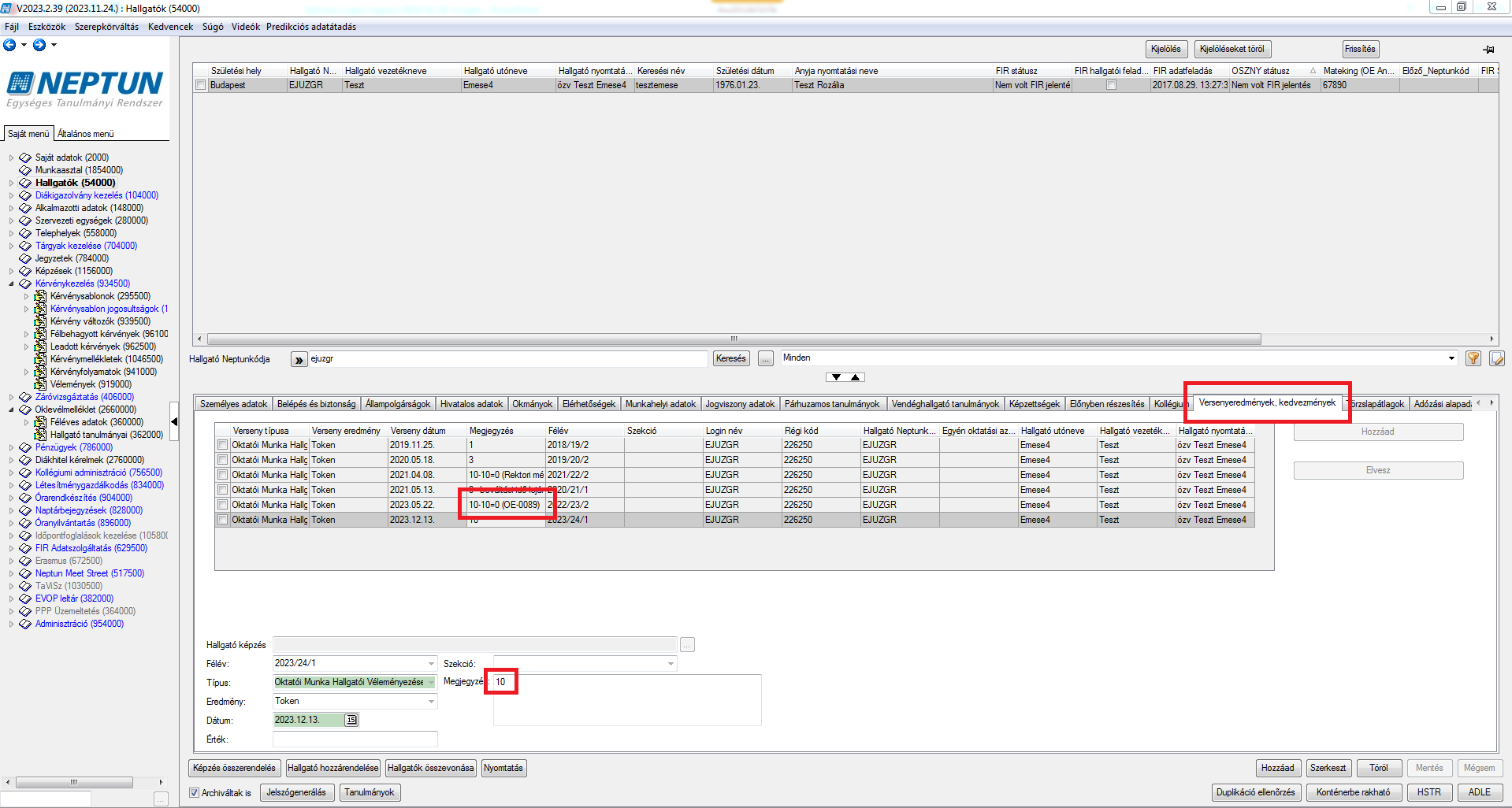 Token beváltás
OE-0089
OE-0089 - Token alapú korábbi tárgyfelvételi kérelem
Neptun Iroda létrehozta a kérvényt
Leadási határidő: 2024. január 18. 23:59 csütörtök
2024. január 19. péntek kérvények csoportos kiértékelése 1 óra alatt!
Nincs 10 tokenje: csoportos elutasítás
Duplikációk kiszűrése
OE-0089 elfogadása 1. félév alapján (2022/23/2)
Csoportos adatmódosítás a token bejegyzéseknél: „10-10=0 (OE-0089)” 
OE-0089 elfogadása 2. félév alapján (2023/24/1)
Csoportos adatmódosítás a token bejegyzéseknél: „10-10=0 (OE-0089)”
Közös egyéncsoport: OE-0089-2023-24-2
Neptun rendszergazdák feladata:
Minden képzésnél a képzési időszakok kiegészítése: Kedvezményes előzetes tárgyfelvétel KARKÓD 2023/24/2 / Kedvezményes előzetes kurzusfelvétel KARKÓD 2023/24/2 
Előzetes tárgyfelvételi időszak tárgyfelvétel kezdete előtt 12:00-13:00 között
Token beváltás
OE-0089
OE-0089 - Token alapú korábbi tárgyfelvételi kérelem
1892 összes leadott kérvény
48 kérvény elutasítva, mert nincs 10 tokenje
4 duplikáció kiszűrése, elutasítása
1 kérvény elutasítása a Tanulmányi Iroda által
532 hallgató 2022/23/2. félév 10 token alapján elfogadva
1305 hallgató 2023/24/1. félév 10 token alapján elfogadva
Összesen 1837 hallgató került az egyéncsoportba, ezzel lehető vált számára az előzetes tárgyfelvétel 12:00-tól
Kérvények 97%-a elfogadva!
2 hallgató 2 képzéssel is szerepelt a kérvények között: mindkét képzésén lehetősége volt előzetesen tárgyat felvenni
Előzetes tárgyfelvétel 2023/24/2
Nappali munkarend
2024. január 22. (hétfő) - RKK, KVK
12:00-13:00 között 3642 tárgyfelvétel történt. 46,2%
13:01-13:30 között 4235 tárgyfelvétel történt.
2024. január 23. (kedd) - NIK
12:00-13:00 között 5771 tárgyfelvétel történt. 61,1%
13:01-13:30 között 3674 tárgyfelvétel történt.
2024. január 24. (szerda) - BGK
12:00-13:00 között 3811 tárgyfelvétel történt. 42,1%
13:01-13:30 között 5237 tárgyfelvétel történt.
2024. január 25. (csütörtök) - AMK, YBL
12:00-13:00 között 3205 tárgyfelvétel történt. 39,6%
13:01-13:30 között 4897 tárgyfelvétel történt.
2024. január 26. (péntek) - KGK
12:00-13:00 között 4046 tárgyfelvétel történt. 36,7%
13:01-13:30 között 6991 tárgyfelvétel történt.
Óbudai Egyetem

12:00-13:00 között:	
	20475 tárgyfelvétel történt. 45%

13:01-13:30 között:	
	25034 tárgyfelvétel történt.
Előzetes tárgyfelvétel 2023/24/2
Nappali munkarend
RKK, KVK
KGK
NIK
BGK
AMK, YBL
Köszönöm a figyelmet!
bilicska.csaba@uni-obuda.huhttps://neptun.uni-obuda.hu